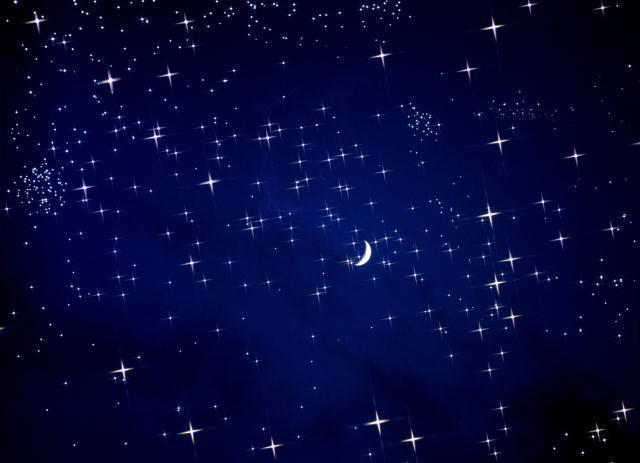 Простое предложение

7 класс
 МСКОШИ
г. Поронайск
Козлова Л.П.
Простое  предложение
1
2
?
3
4
Какое событие произошло 12 апреля 1961года?
В этот день на орбиту Земли был выведен 
космический корабль с человеком на борту.
Это был русский человек !
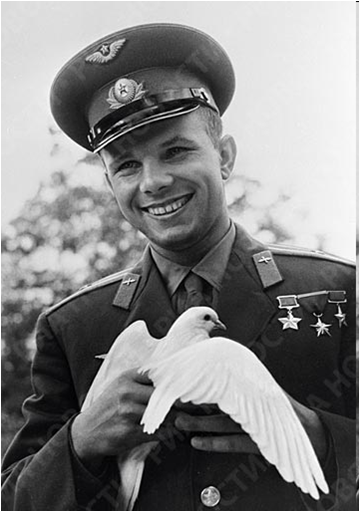 1.Патриот – 
тот, кто любит своё отечество,
предан своему народу, родине.

Мы – патриоты! Но нет никого,
Кому  бы вся планета была родней,
Кто бы желал от сердца всего,
Чтобы люди счастливы были на ней.
                                        (Щипачёв)
2.Человек, преданный интересам 
   своего дела.
Космонавт полетел.
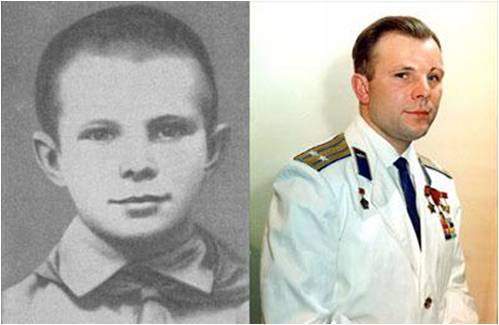 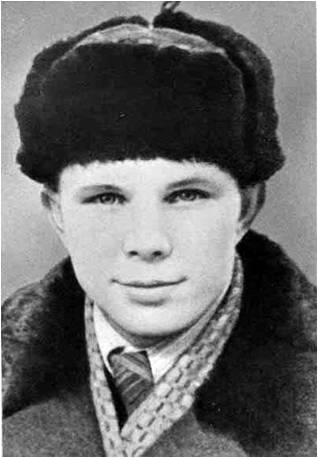 Юрий Гагарин
    в детстве
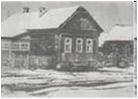 Дом Гагариных
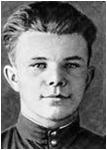 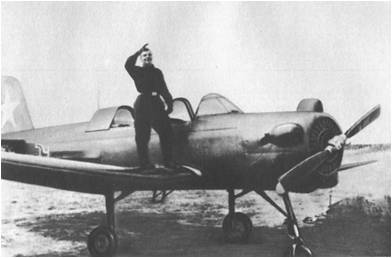 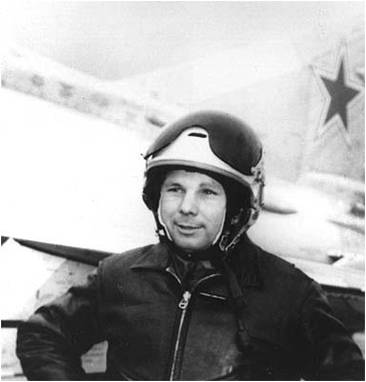 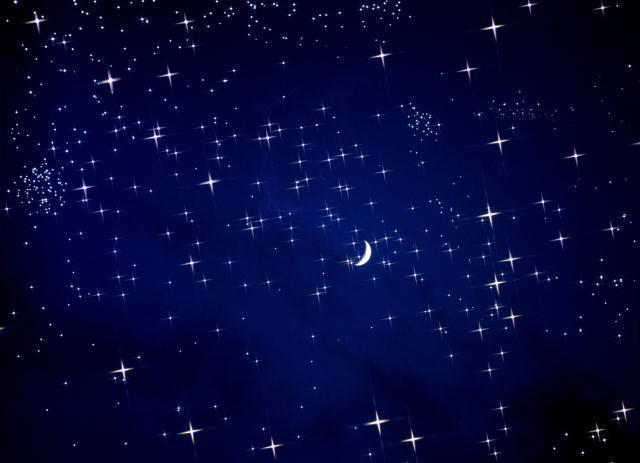 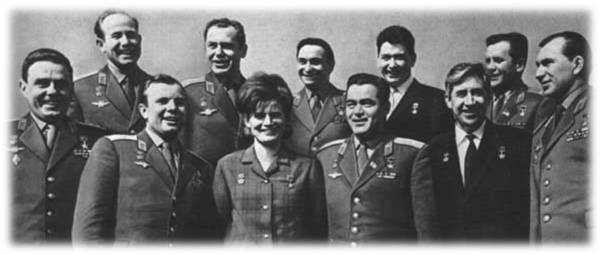 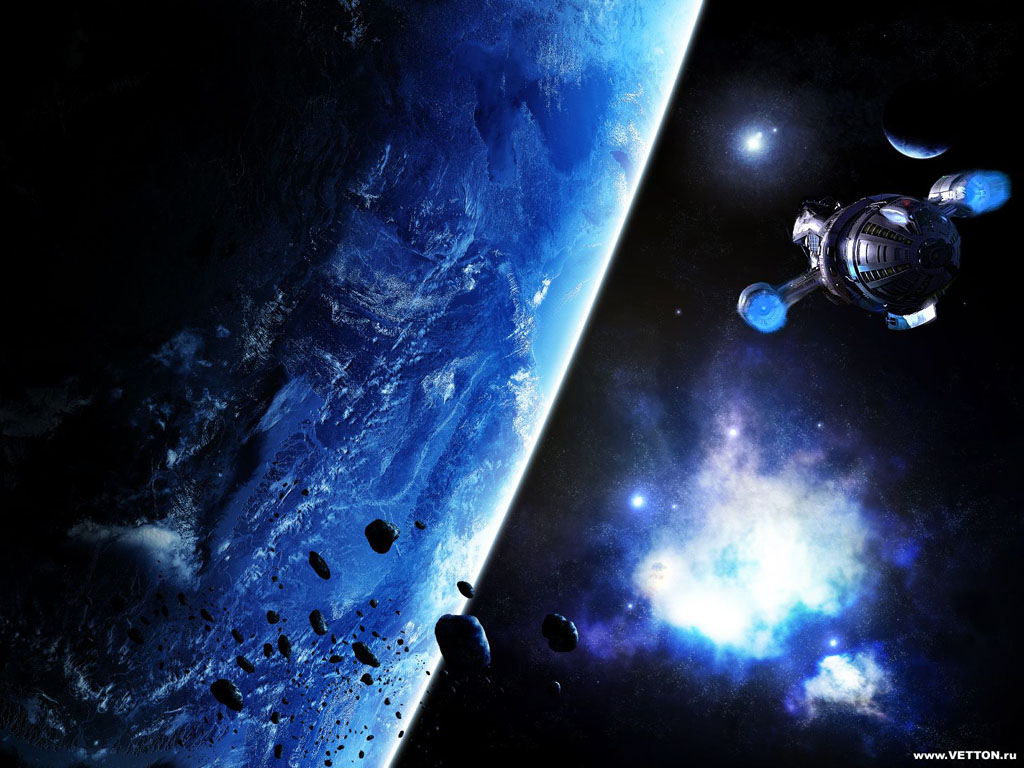 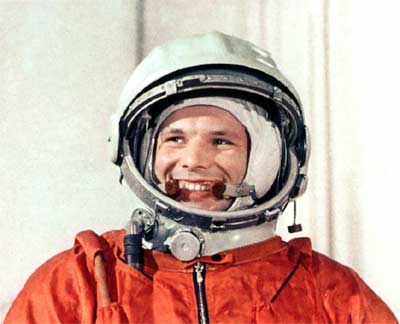 12 апреля 1961 года Юрий Гагарин полетел в космос
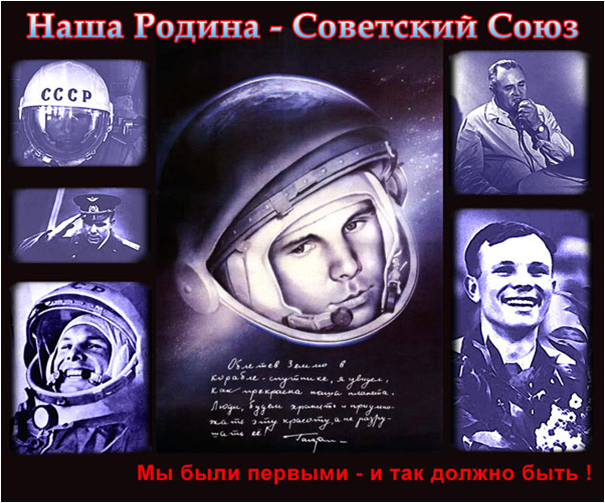 Гагарин –первый космонавт земли!
Спасибо за внимание